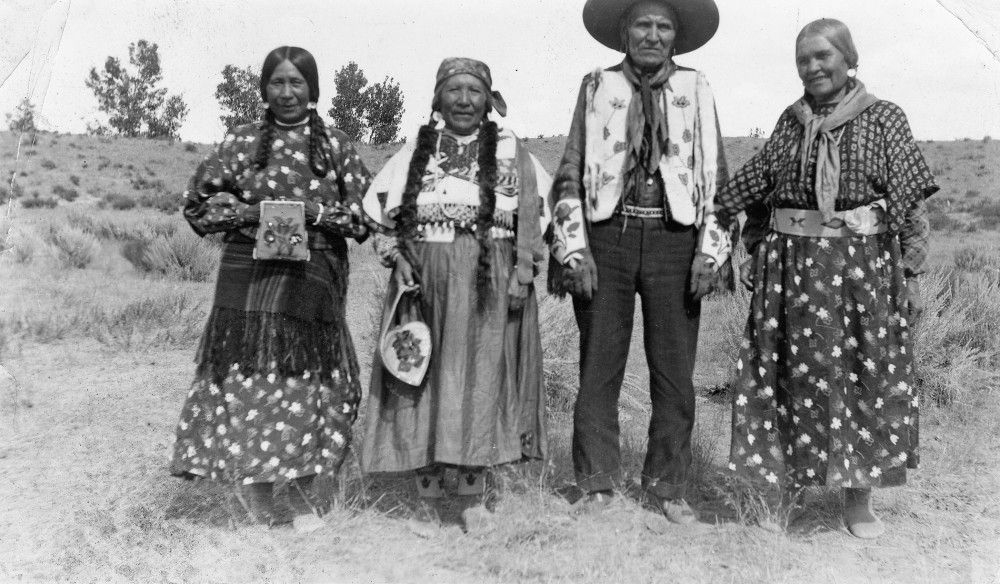 kʷu snəqsílxʷ
snəqsilxʷ naqs
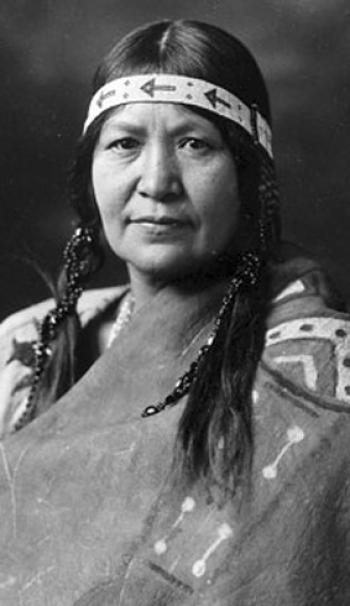 tum̓
Mother female
sk̓ʷuy
mother male
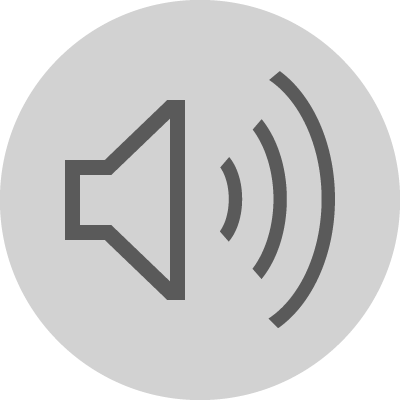 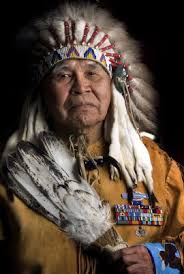 mistm̓
Father for female
lʔiw̓
Father for male
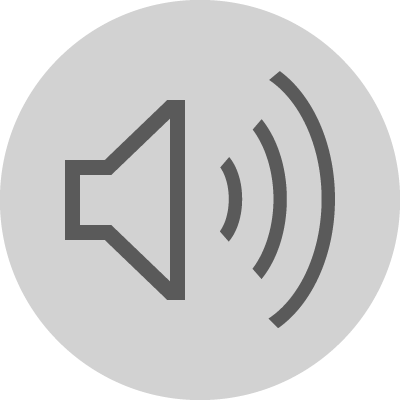 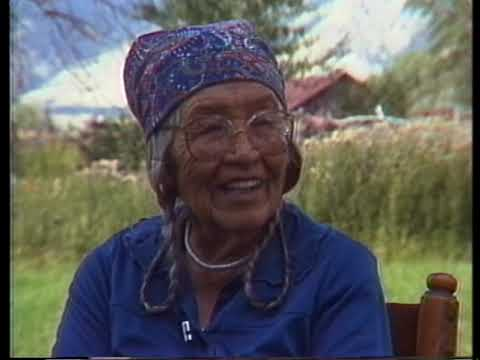 stm̓tímaʔ
Maternal grandmother
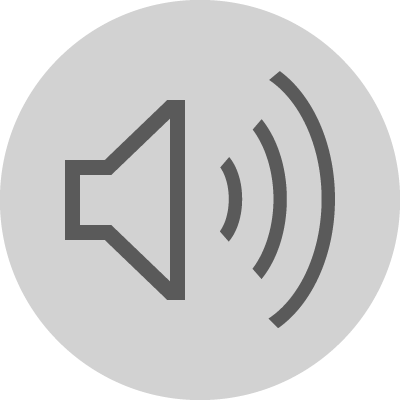 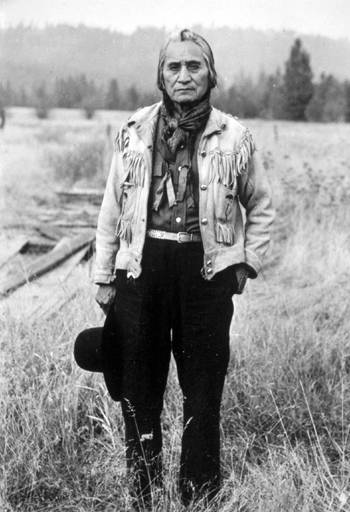 k̓ík̓waʔ
Maternal grandfather
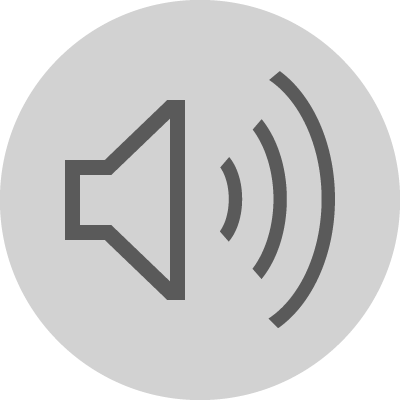 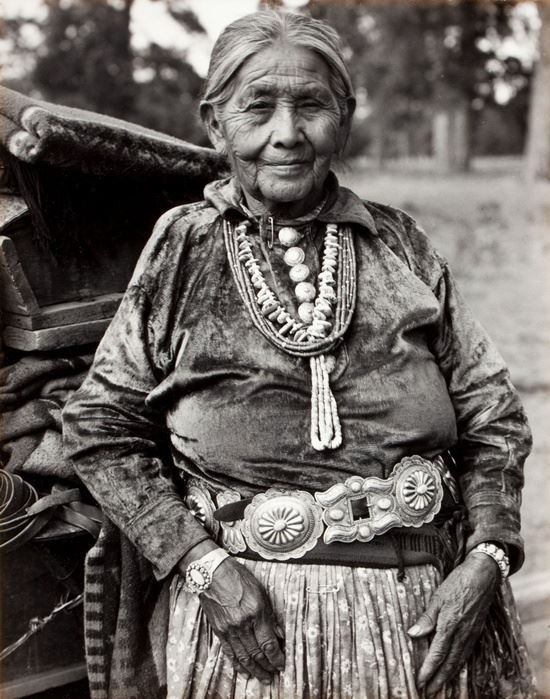 qáqnaʔ
Paternal grandmother
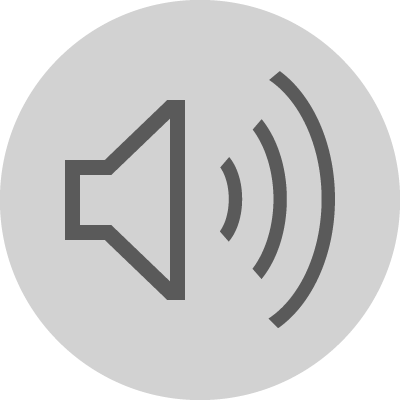 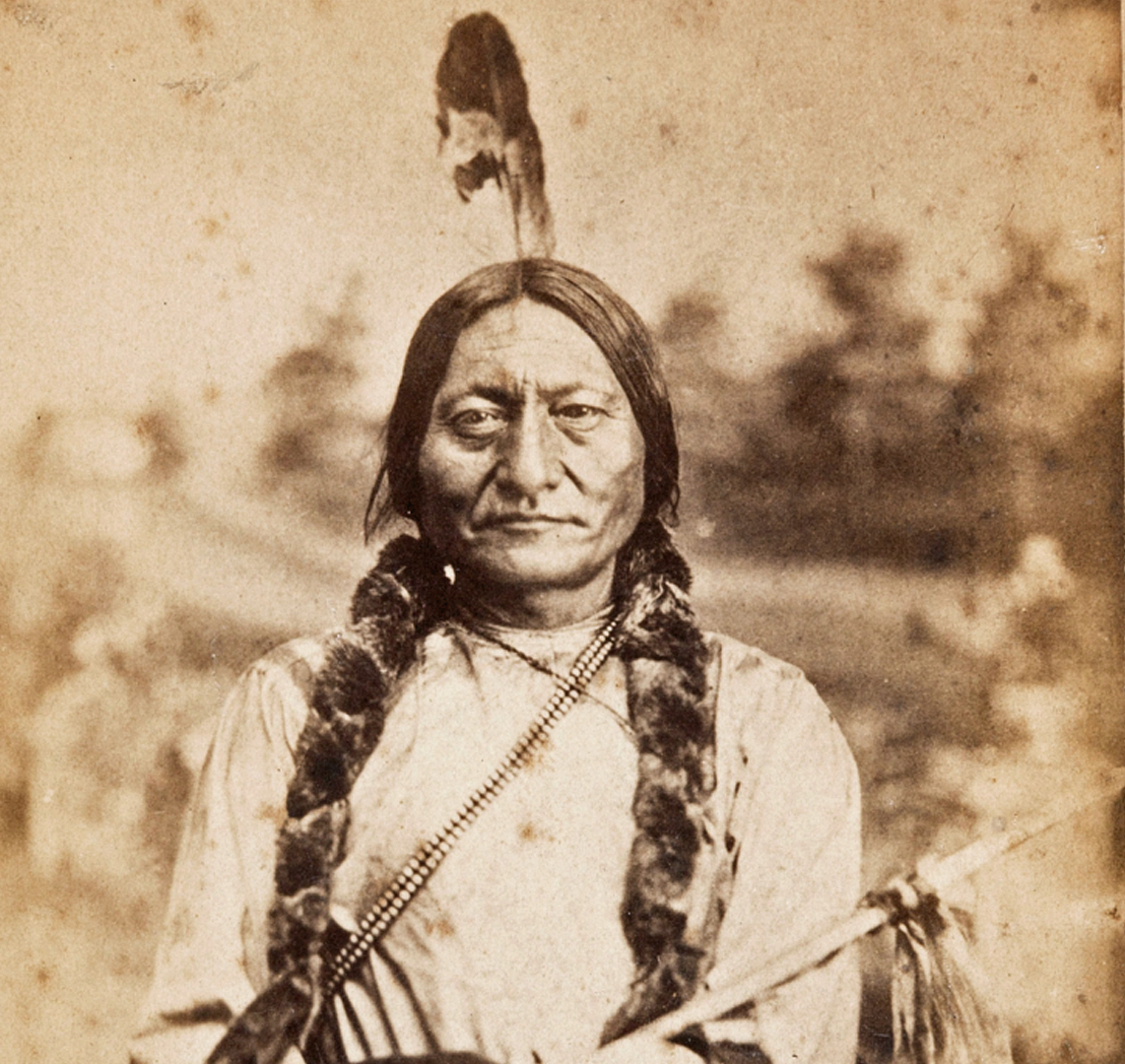 sx̌áx̌paʔ
Paternal grandfather
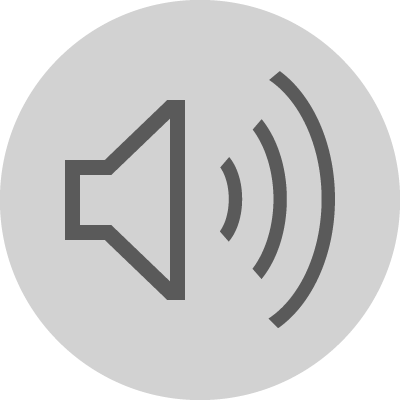 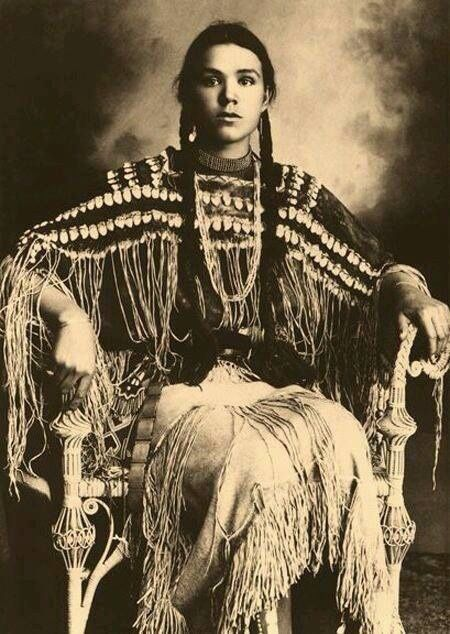 łcəcʔups
Little sister
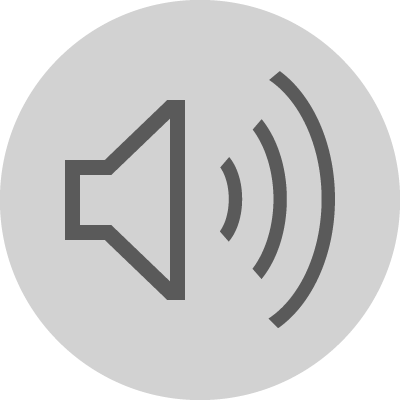 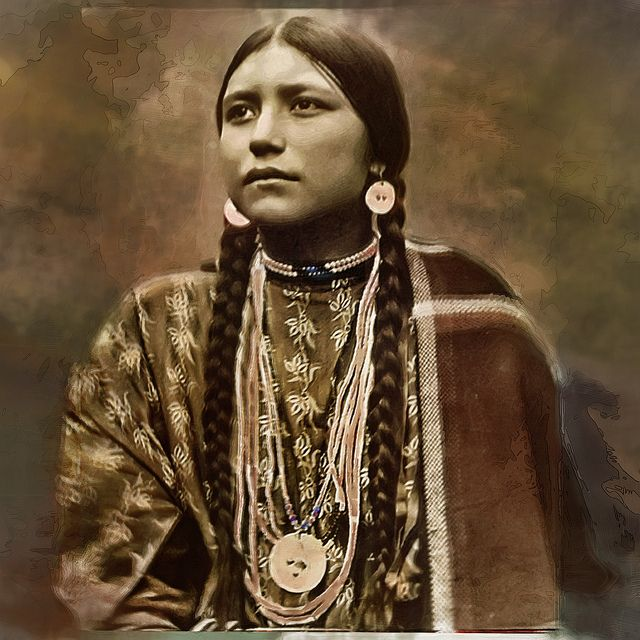 łkíkxaʔ
older sister
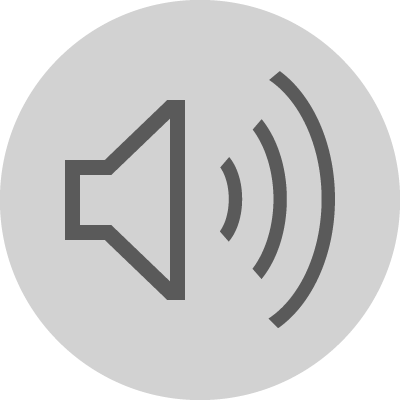 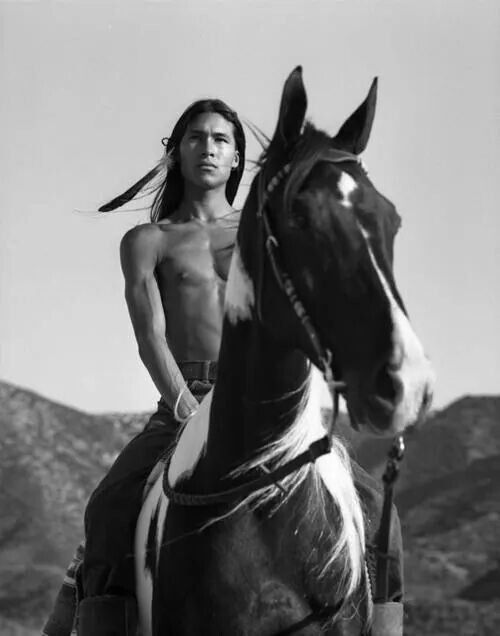 łsísn̓ca
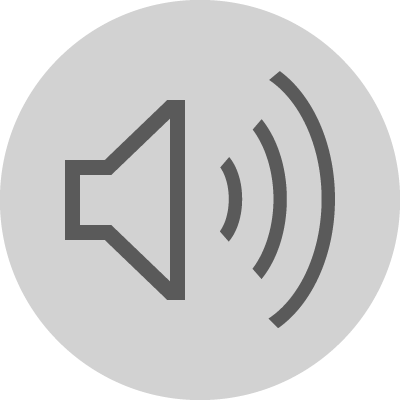 Little brother
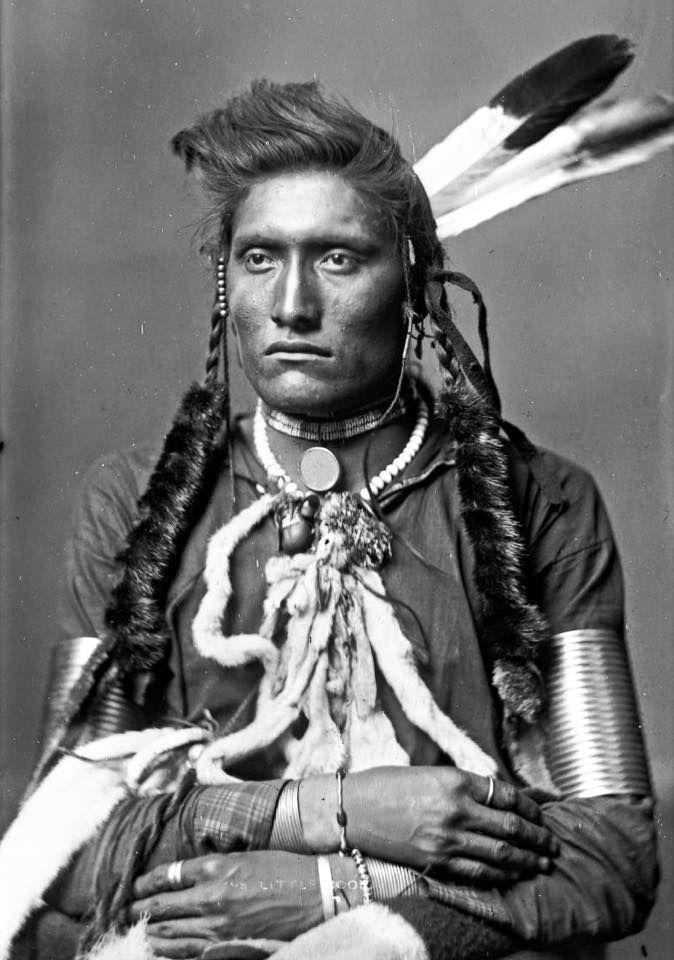 łqáqcaʔ
Older brother
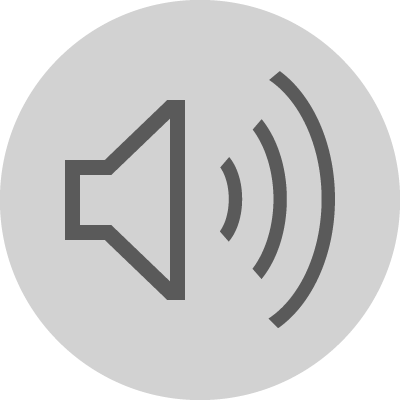 Mother is left hand over heart. Put your left hand on your heart and say your mother's side of the family.
When we are introducing ourselves, we can always remember through body memory how to recall our mother's and father's side.
Fathers side is right hand over the right side of chest and say father's side.
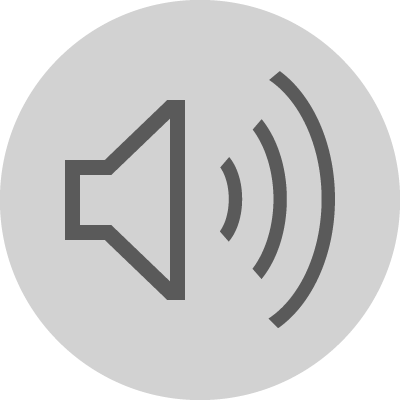 incá iskʷist
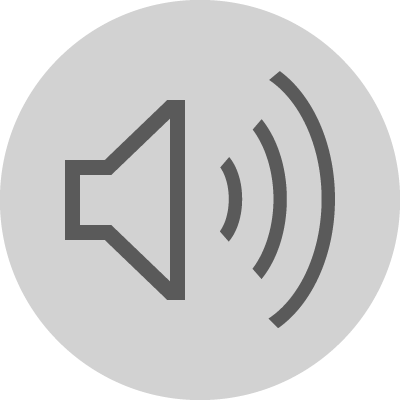 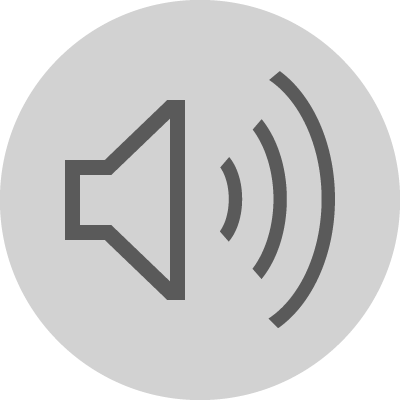 intum̓ iʔ skʷists
inmistm̓ iʔ skʷists
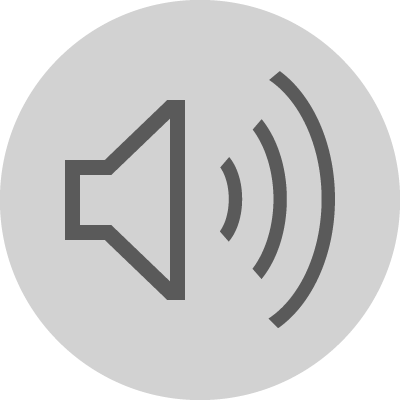 isk̓ʷuy iʔ skʷists
inlʔiw̓ iʔ skʷists
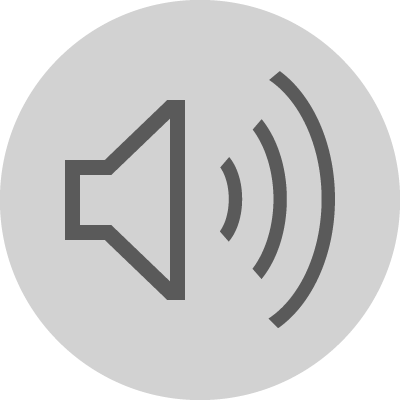 istm̓tímaʔ iʔ skʷists
ink̓ík̓waʔ iʔ skʷists
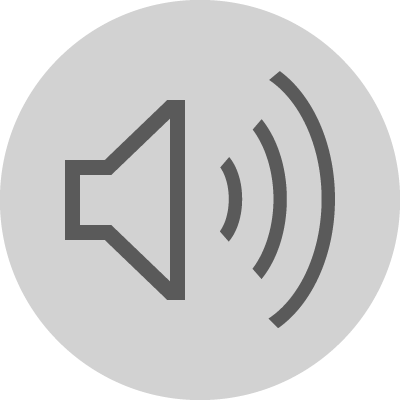 inqáqnaʔ iʔ skʷists
isx̌áx̌paʔ iʔ skʷists
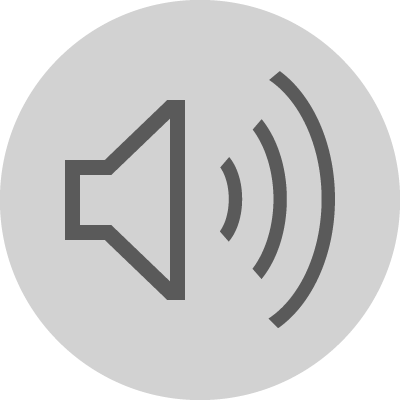 iłcəcʔups iʔ skʷists
iłkíkxaʔ iʔ skʷists
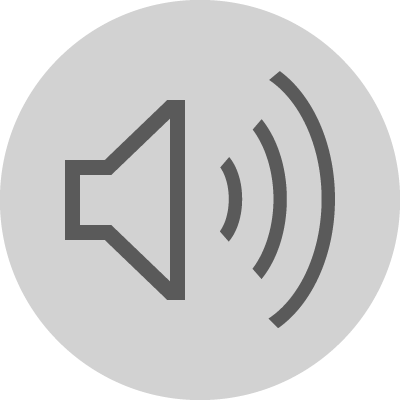 iłsísncaʔ iʔ skʷists
iłqáqcaʔ iʔ skʷists